РУССКИЙ ЯЗЫК 8 КЛАСС
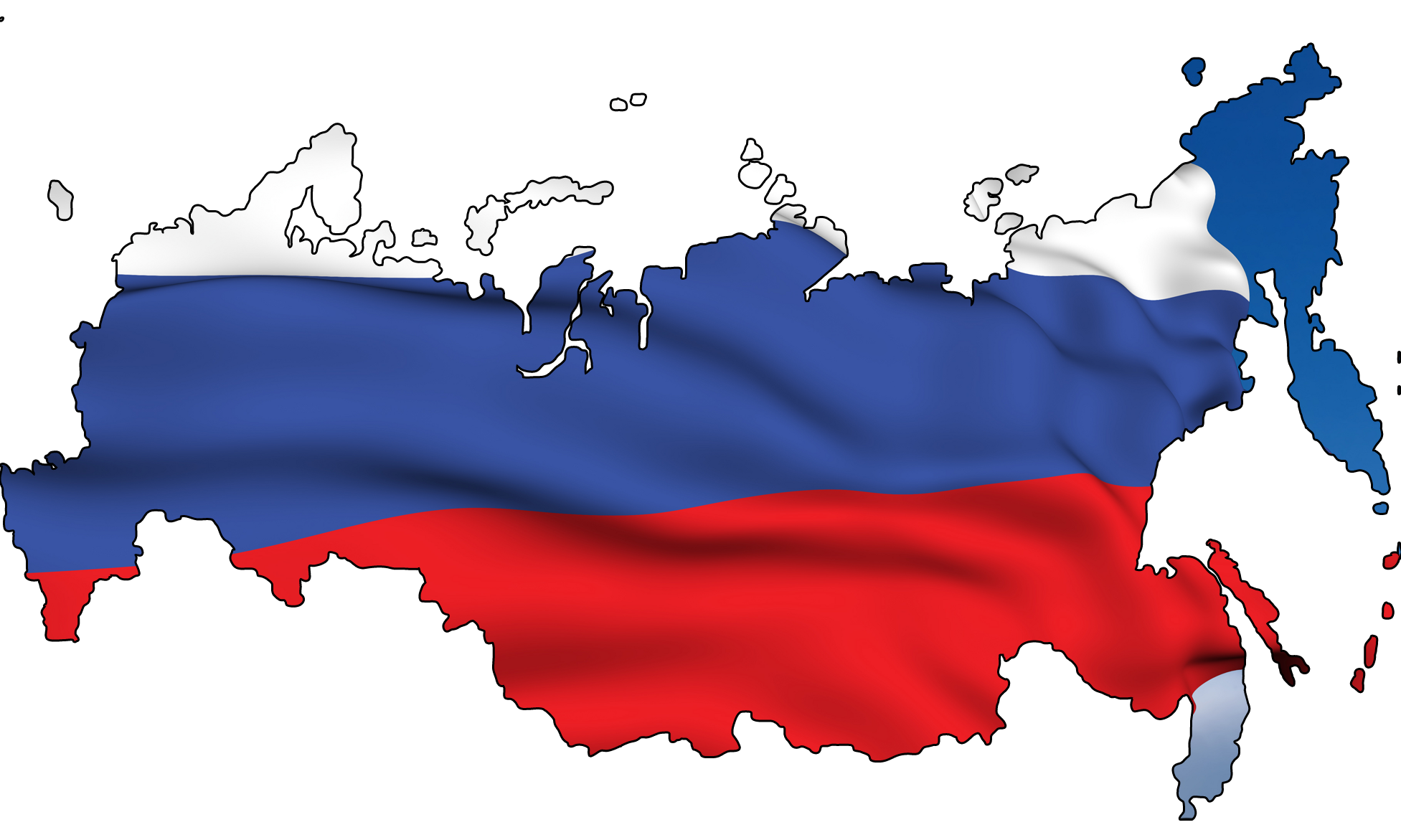 И́МЯ СУЩЕСТВИ́ТЕЛЬНОЕ ТИ́ПА РОССИ́Я И СЕ́РБИЯ
1.            нахо́дится на двух контине́нтах.
Росси́я
2. На уро́ке мы говори́ли о города́х
Росси́и.
3. Наш по́езд приближа́ется к
Росии.
4. Я о́чень люблю́
Росси́ю.
5. Исто́рик занима́ется
Росси́ей
6. Мы уже́ мно́го зна́ем о
Росси́и.
И. Росси́-я
Р.  Росси́-и
Д. Росси́-и
В. Росси́-ю
Т. Росси́-ей
П. о Росси́-и
И. Се́рби-я
Р. Се́рби-и
Д. Се́рби-и
В. Се́рби-ю
Т. Се́рби-ей
П. о Се́рби-и
Существи́тельные женского рода, которые оканчиваются на –ИЯ:
ФАМИ́ЛИЯ, СТА́НЦИЯ, А́РМИЯ, АКАДЕ́МИЯ, ЛИ́НИЯ, ПРОФЕ́ССИЯ, ПОЭ́ЗИЯ, ФАНТА́ЗИЯ, ПРЕ́МИЯ, МАРИ́Я
По но́вой (линия)             метро́ иду́т быстрохо́дные поезда́.

Назови́ свою́ (фами́лия)                .

Что ты зна́ешь о (профе́ссия)                  врача́?

Мой де́душка служил в Красной (а́рмия)             
                .

5. Го́род Ниш нахо́дится на ю́ге (Се́рбия)           .
ли́нии
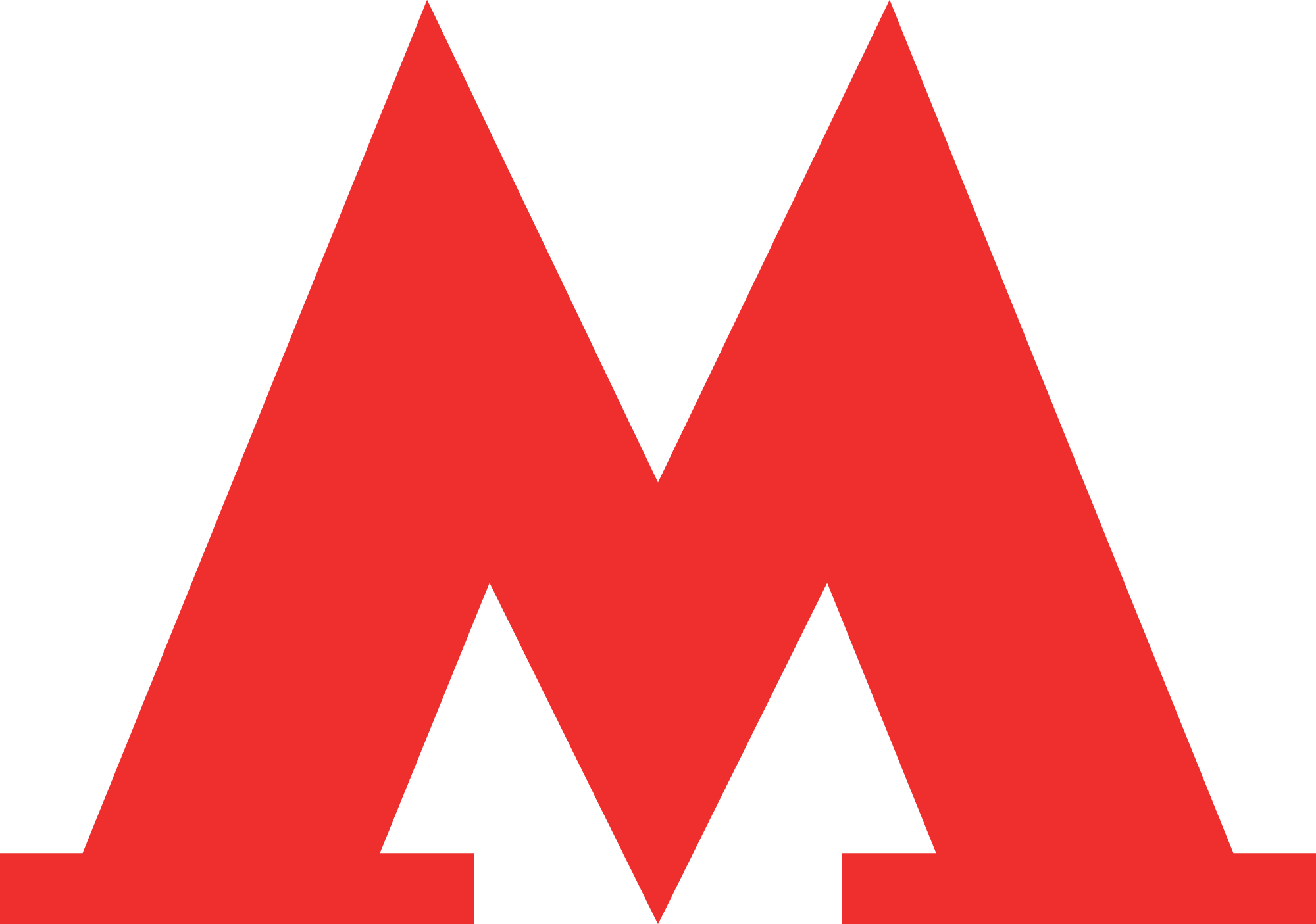 фами́лию
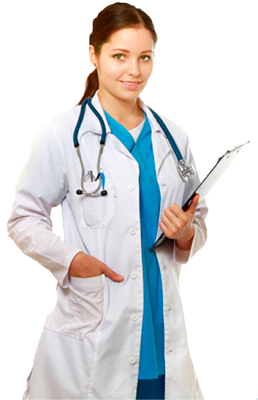 профе́ссии
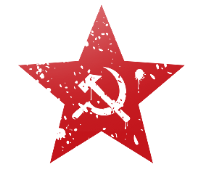 а́рмии
Се́рбии
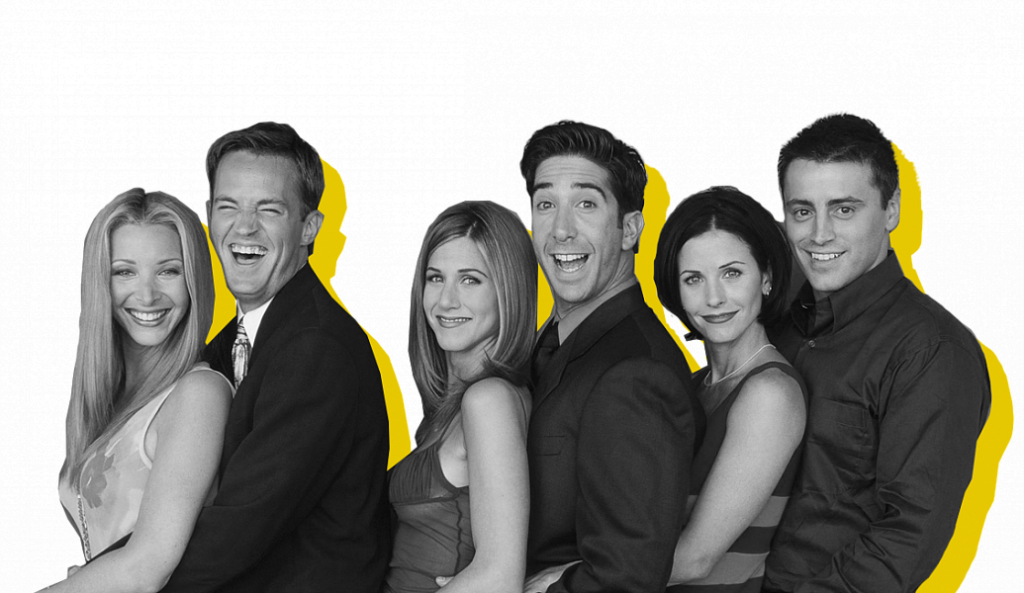 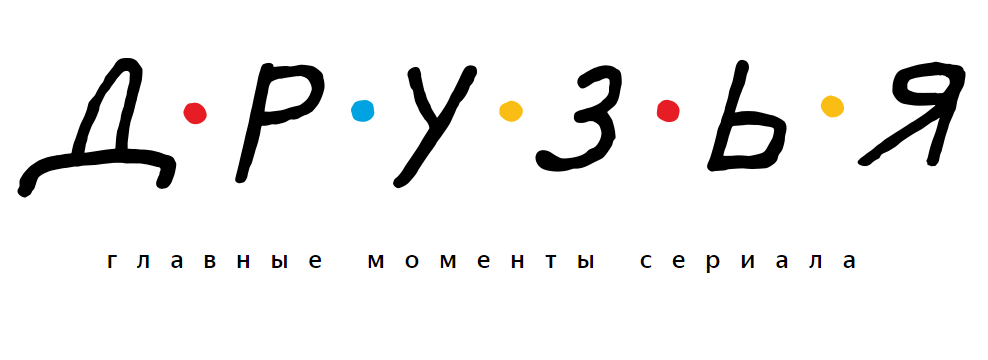 ИЛИ…
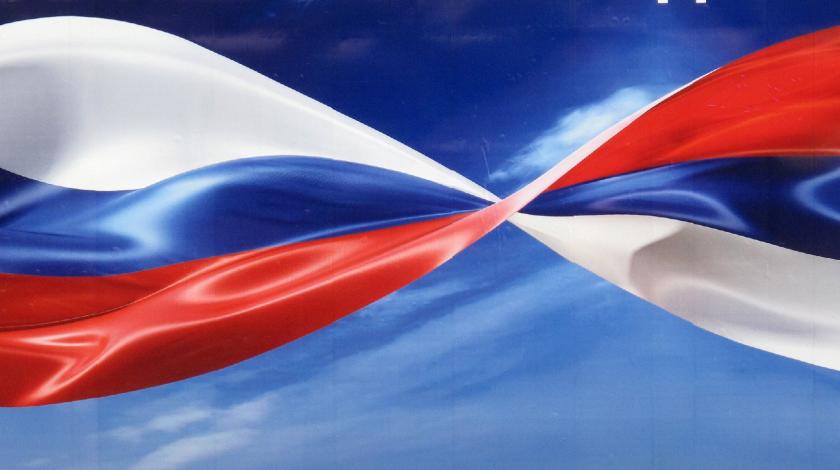 USE BIG IMAGES TO SHOW YOUR IDEAS
Ру́сские и се́рбы друзья́ навсегда́!
Склоне́ние мно́жественного числа́ существи́тельного ДРУГ           ДРУЗЬЯ́
ДОМА́ШНЕЕ ЗАДА́НИЕ!
Существи́тельные,да́нные в ско́бках, напиши́те в ну́жном падеже́.
Я пишу́ письмо́ (друзья́)                 в Москве́.
Мы встре́тимся пе́ред (ста́нция)            Лубя́нка.
Сила Кра́сной (а́рмия)              освободи́ла мир.
Де́ти читаю́т (пое́зия)            родителям.
Ма́ша живёт в мире (фанта́зия)                 .
СЛОВА́РЬ
ИСТО́РИК – историчар
БЫСТРОХО́ДНЫЙ ПО́ЕЗД – брзи воз
КРА́СНАЯ А́РМИЯ – војска бившег Совјетског Савеза
СПАСИ́БО ЗА ВНИМА́НИЕ!